Welcome back, students!
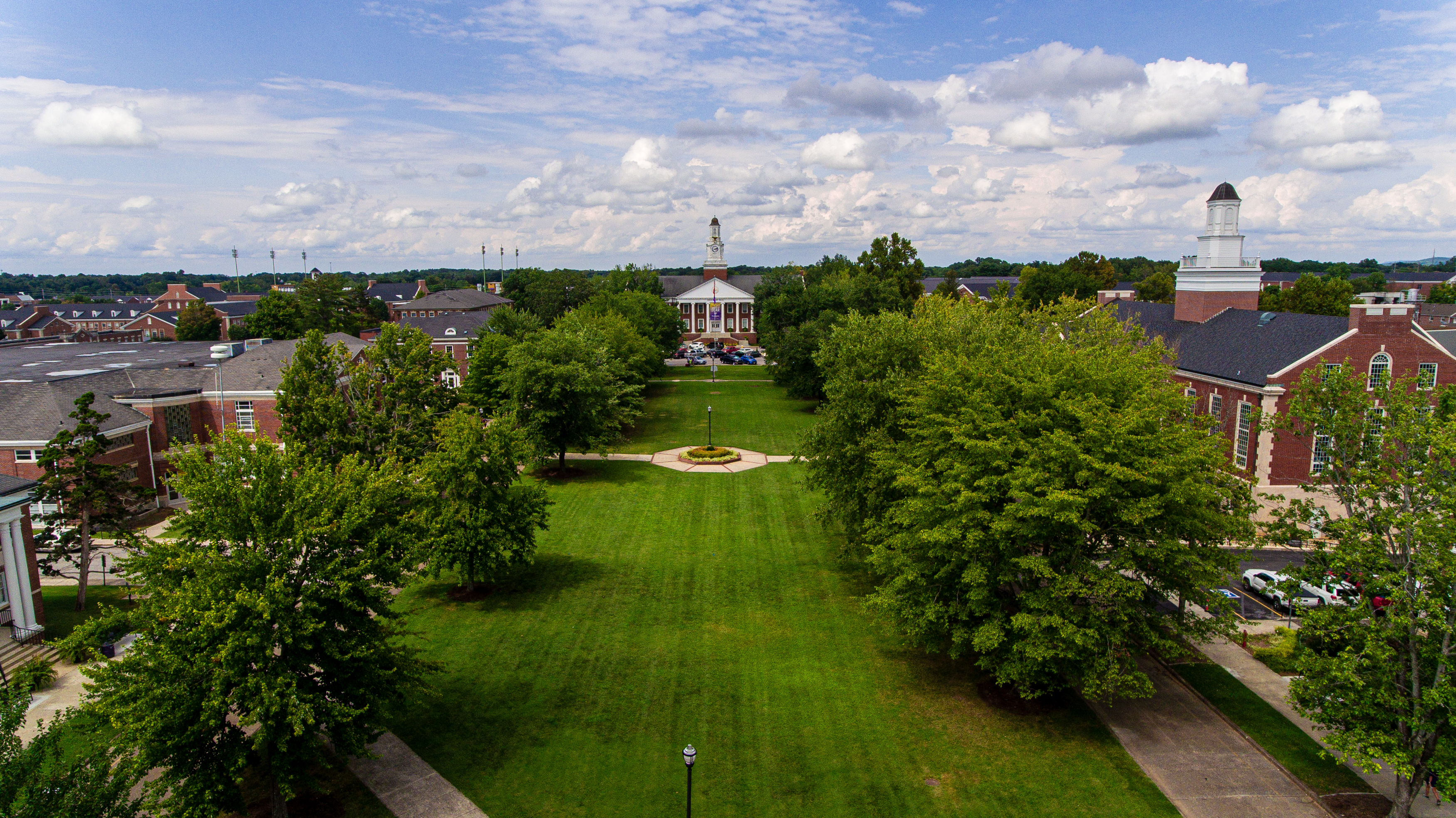 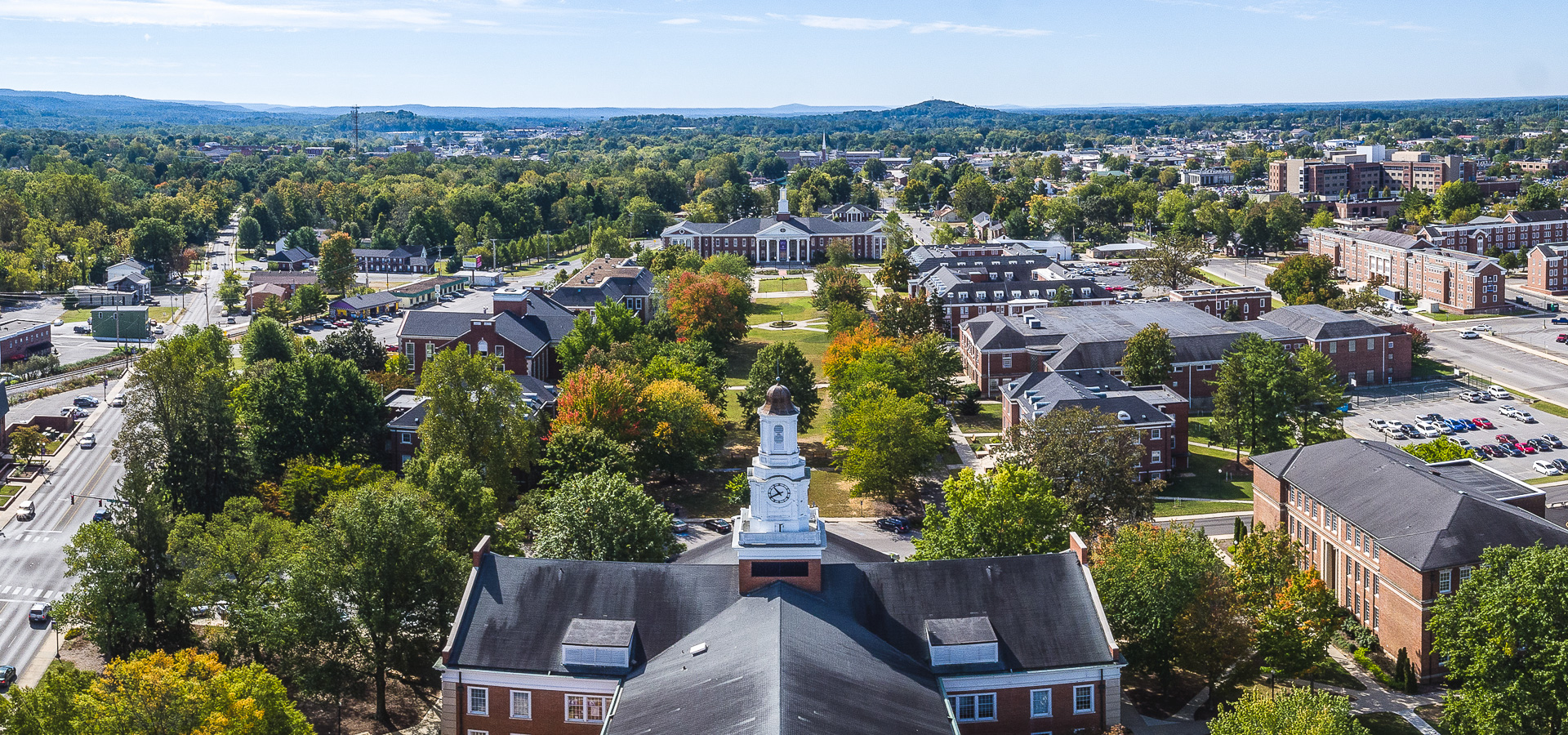 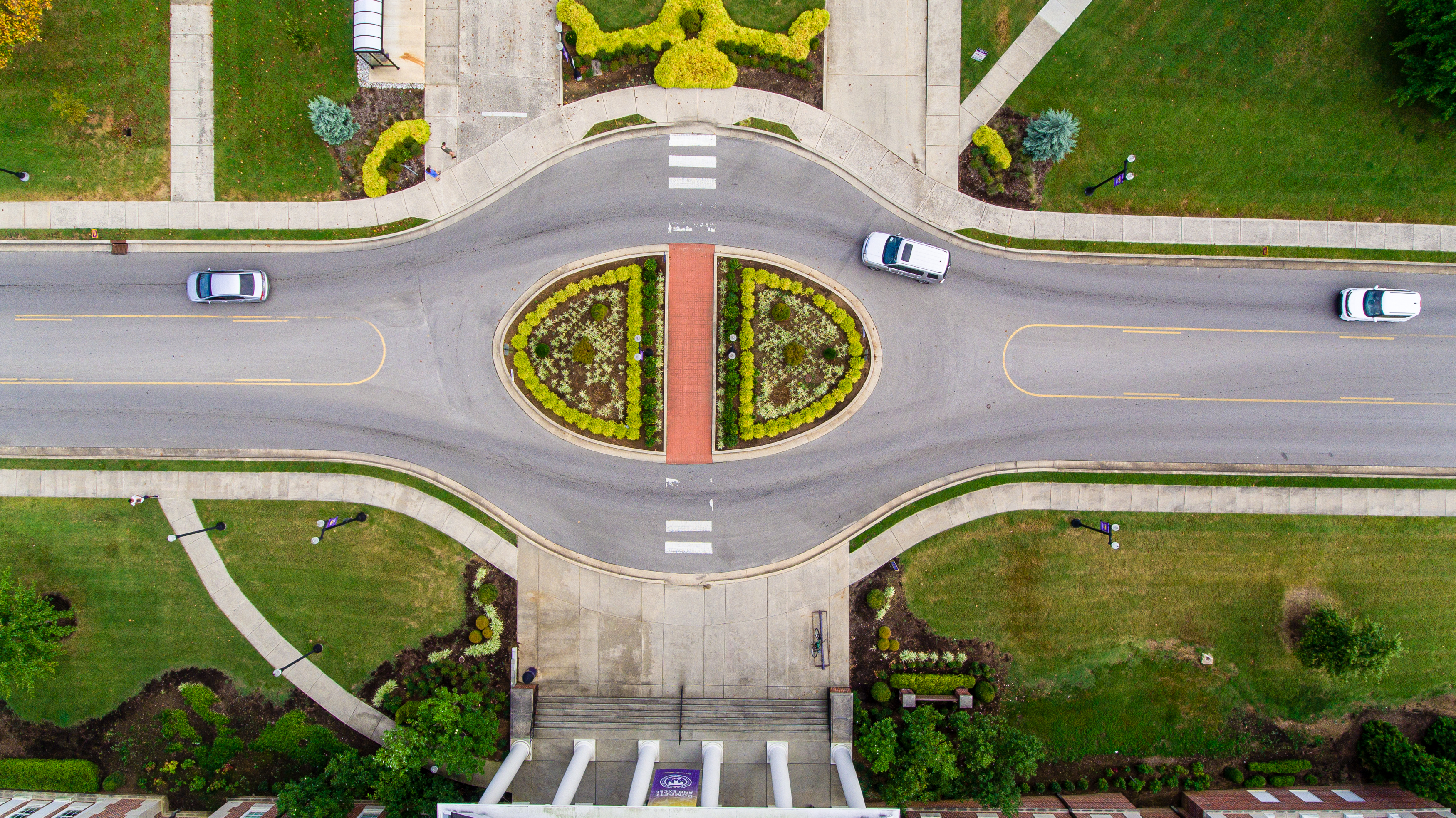 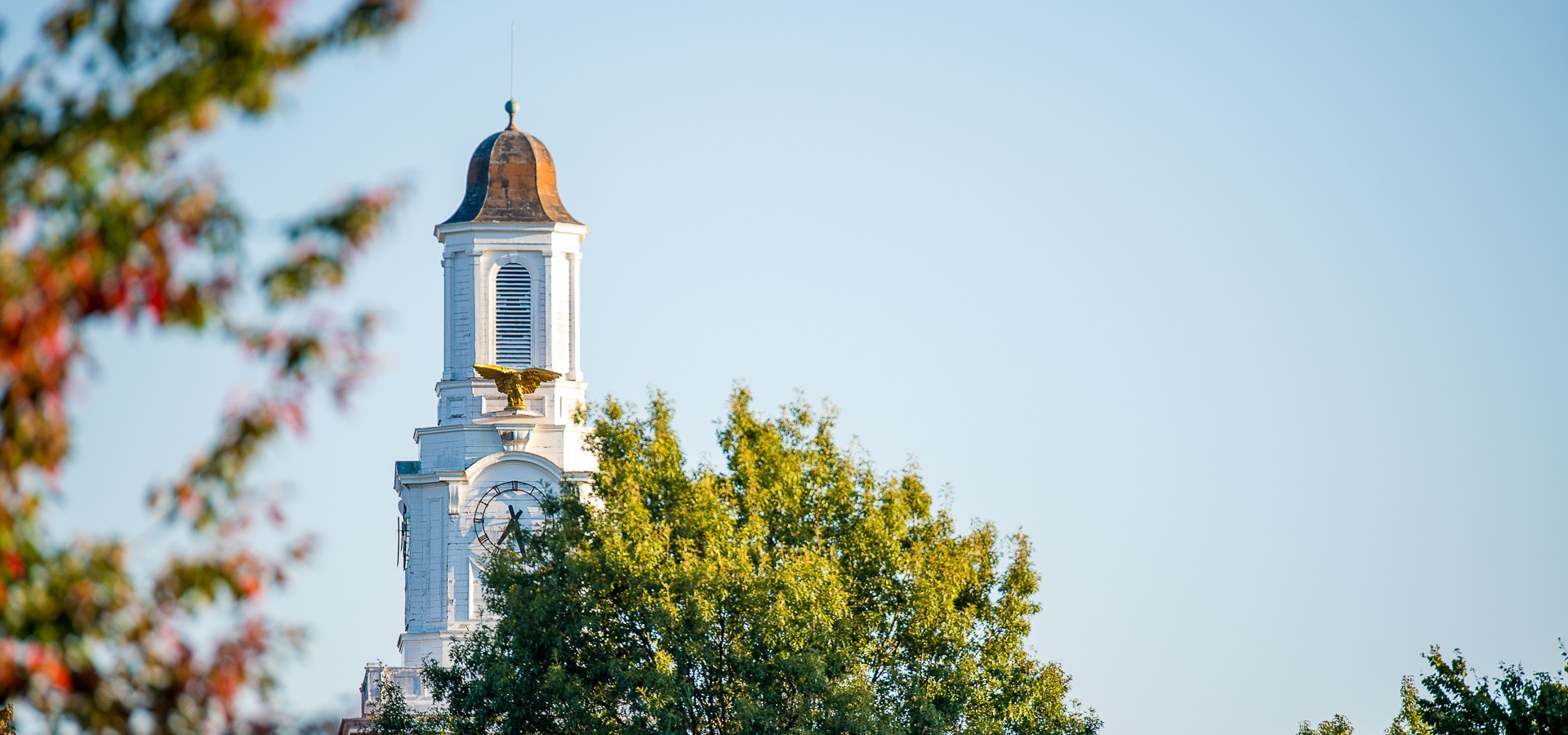 TNTECH.EDU
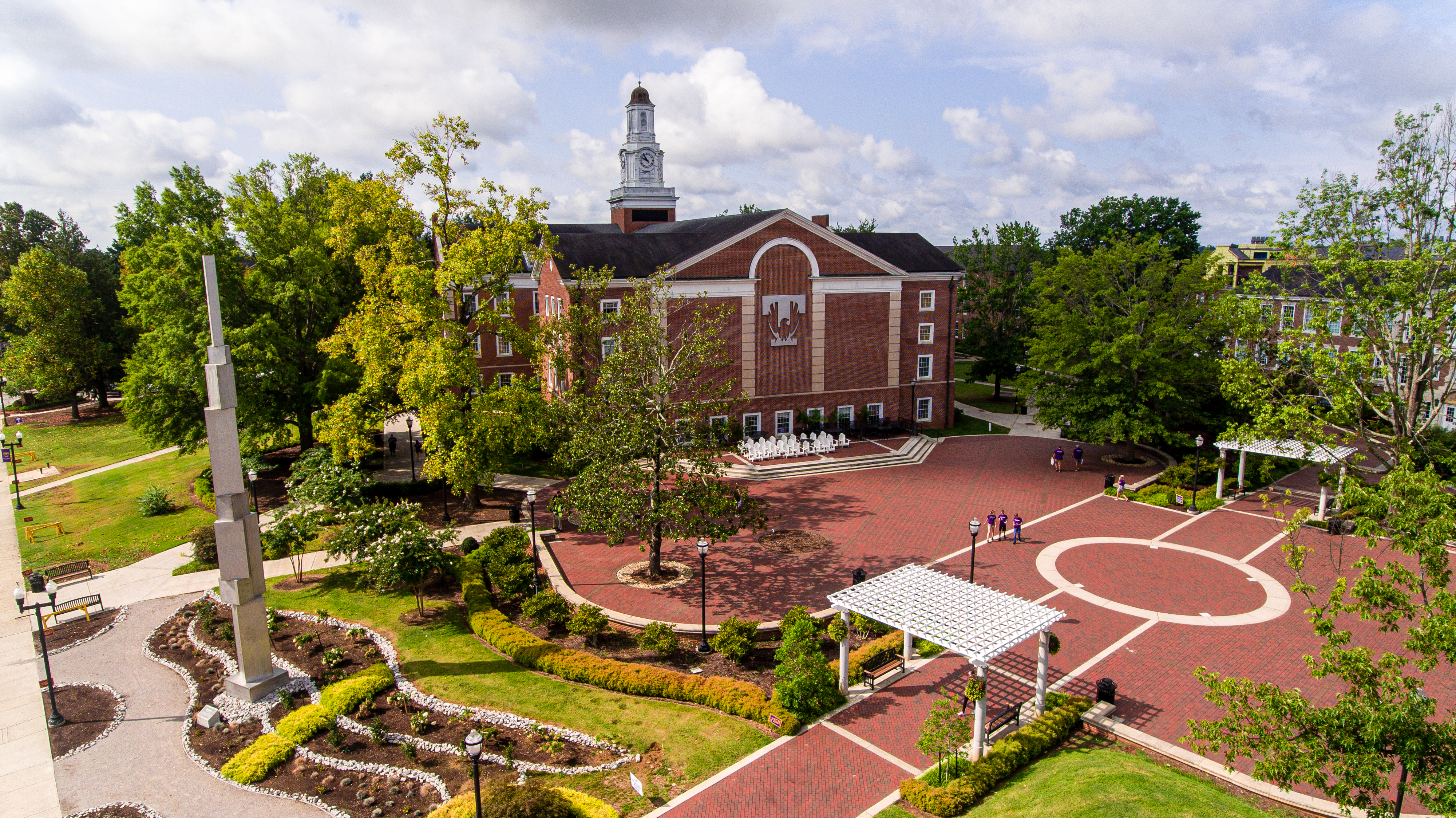 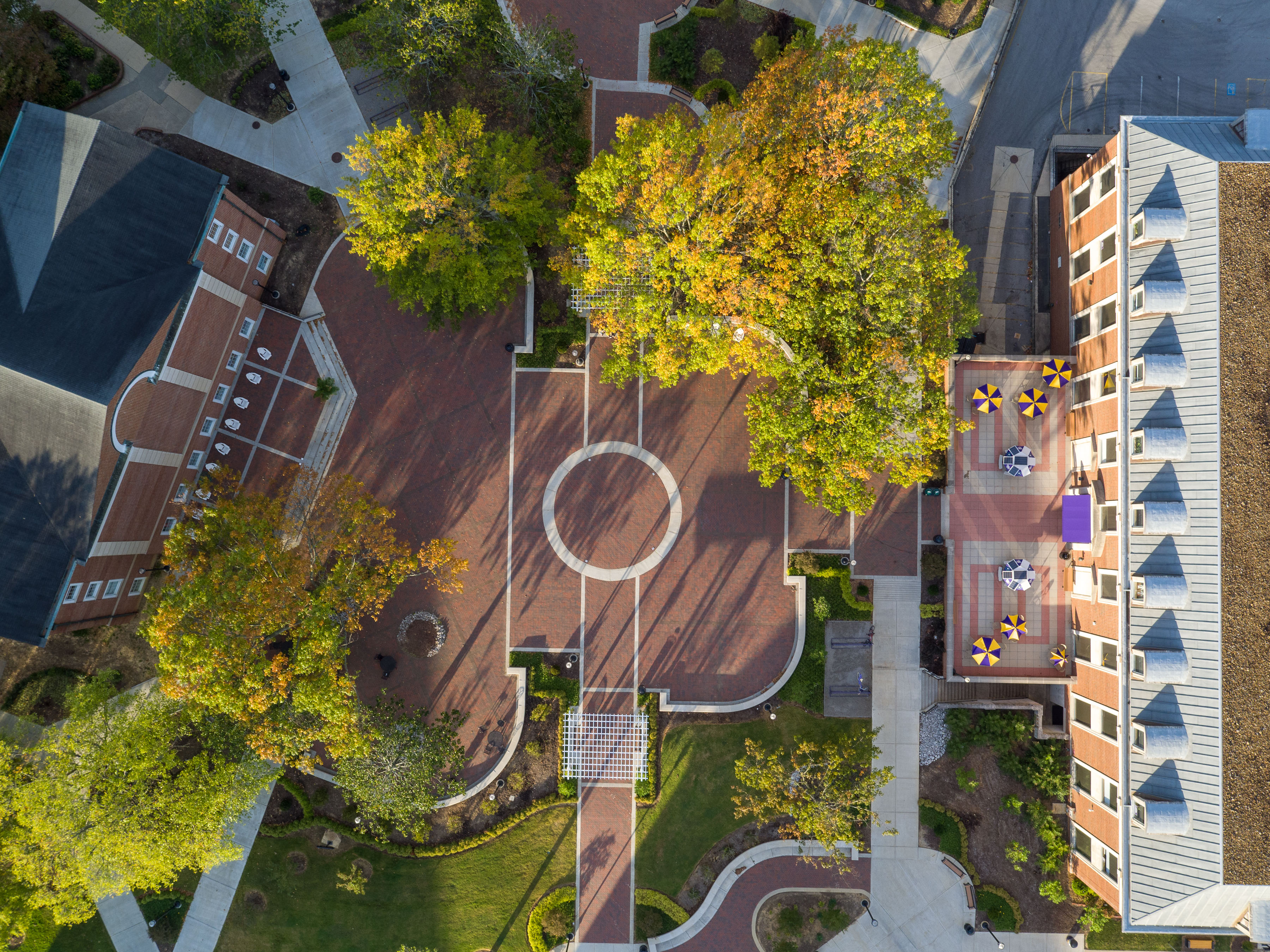 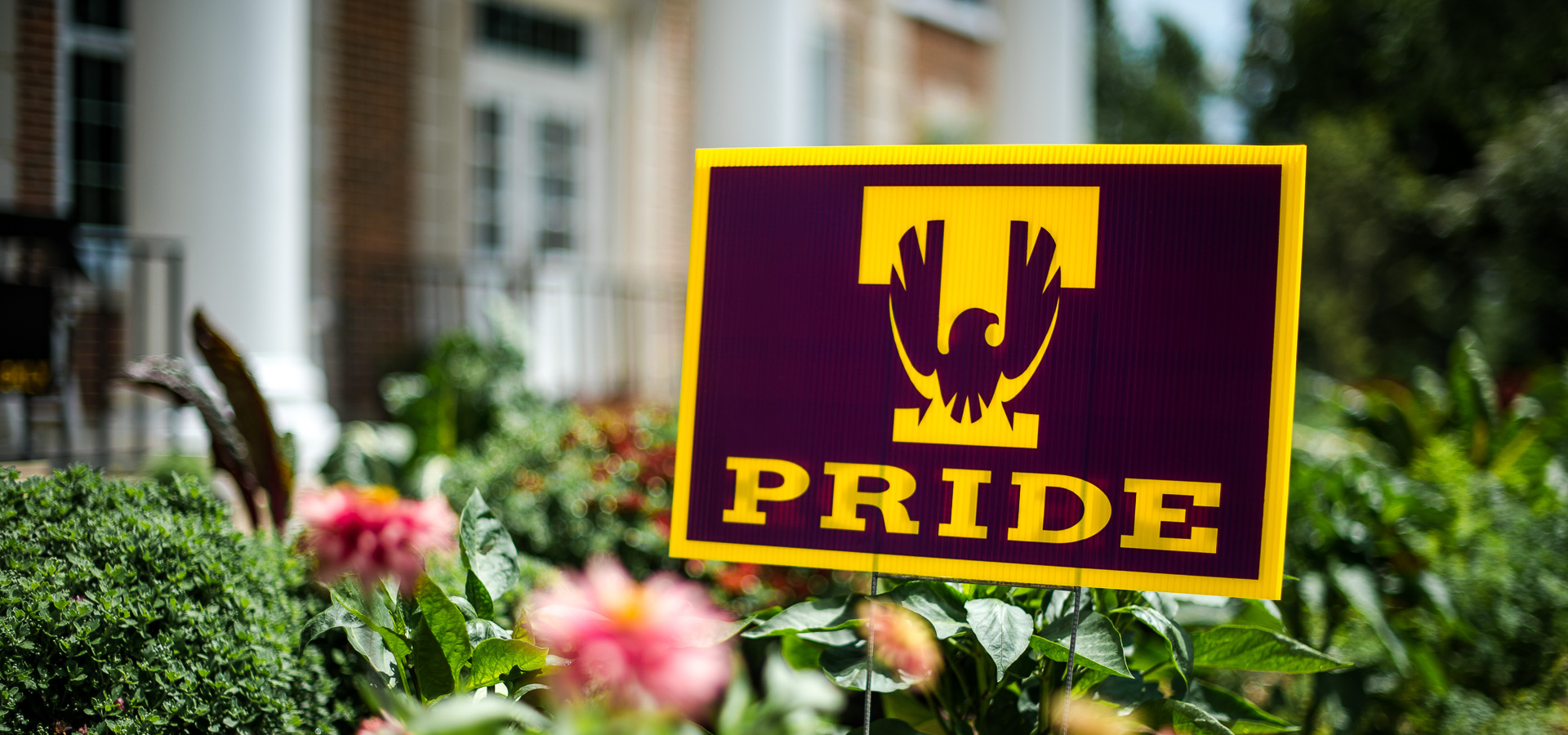